Illecito endofamiliare
CATANZARO 5 APRILE 2019
DOTT.SSA EMANUELA ROMANO
ORDINI DI PROTEZIONE  CONTRO GLI ABUSI FAMILIARI
Legge 4 aprile 2001 nr. 154 «Misure contro la violenza nelle relazioni familiari».
Titolo IX bis, Libro I c.c. (art. 342 bis e ter);
 Art. 736 bis c.p.c. (Capo V bis, Titolo II, Libro IV)
Artt. 282 bis  e 291, 2 comma bis c.p.p. (allontanamento dalla casa familiare)
Modifiche successive
L. 6 nov. 2003 nr. 304 (modifica art. 342 bis c.c. sopprimendo l’inciso «qualora il fatto non costituisca reato perseguibile d’ufficio»).

D.l. 23 feb. 2009 nr. 11 convertito in l. 23 apr. 2009 nr. 38 che introduce il reato di atti persecutori (art. 612 bis c.p.), la misura cautelare del divieto di avvicinamento ai luoghi frequentati dalla persona offesa (art. 282 ter c.p.p.) e l’ammonimento orale del questore; allunga il termine di durata degli o.p. da 6 mesi a 1 anno.
RATIO NORMATIVA
Fornire strumenti di tutela a situazioni patologiche di conflitto familiare per le quali non è stata ancora cercata una soluzione attraverso un procedimento di separazione e di divorzio.


- Cfr. art. 8 l. 154/01 su condizioni di ammissibilità
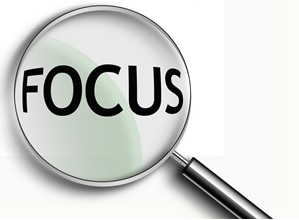 Vittima di violenza domestica
Legittimati attivi
Legittimati passivi
Convivenza /coabitazione Cass.9178/18
Coniuge 
Convivente
Altro componente del nucleo familiare (art. 5 l. 154/2001);
Unioni civili (art. 1 comma 14 l. nr. 76/2016)
Figli minori?
Art. 330 e 333 c.c
Trib. Min.
Art. 336 c.c.
Non ha limiti di durata
Accessorio di provv. Ablativo/limitativo di responsabilità
Art. 342 bis c.c.
G.O.
Art. 736 bis c.p.c.
Può costituire titoli economici
Condotta causa di grave pregiudizio all’inteGRITà FISICA O MORALE O ALLA LIBERTà
Presupposto oggettivo
CONDOTTA ABUSANTE (atipiche)

NESSO CAUSALE

GRAVE PREGIUDIZIO (proporzionalità)

ALLA: A) INTEGRITA’ FISICA; B) INTEGRITA’ MORALE; C) LIBERTA’
ATIPICITA’ DELL’ILLECITO
INTEGRITA’ MORALE
LIBERTA’
INTEGRITA’ FISICA
Diritto all’autodeterminazione,
Libertà personale, di circolazione di lavoro
Attentato alla dignità personale.
Mobbing familiare
Denigrazioni , umiliazioni
Compresa quella  PSICHICA
Interpretazione giurisprudenziale
- irrilevanza della capacità di intendere e di volere del maltrattante come pure dell'elemento soggettivo;
- «ciò che rileva per la configurabilità dell'illecito in questione non è la condotta in sé del coniuge nei cui confronti si richiedono le misure di protezione, ancorché obiettivamente contraria ai doveri nascenti dal rapporto coniugale o altrimenti qualificabile come antigiuridica, bensì l'esistenza di un pregiudizio grave all'integrità fisica o morale ovvero alla libertà patito da un coniuge, imputabile in termini causali alla condotta dell'altro coniuge». Trib. Bari 18 luglio 2002, in Fam e dir., 2002, 623-624),
Non è richiesta la ripetitività della condotta, anche una condotta basta (Trib. Monza 28.2.2012);

Non è riconosciuta la c.d. esimente culturale;
Inibitorio e di allontanamento + divieto di avvicinamento ai luoghi p.o.+ intervento di soggetti specializzati + provvedimenti economici
Contenuto degli ordini di protezione
L’attuazione spetta al giudice
DURATA
1 ANNO  prorogabile su istanza di parte solo se ricorrono gravi motivi e per il tempo strettamente necessario
In caso di violazione delle prescrizioni
L'art. 6 l. n. 154 del 2001 stabilisce che «chiunque elude l'ordine di protezione previsto dall'art. 342-ter c.c. (omissis) è punito con la pena stabilita dall'art. 388 comma 1 c.p.. (Mancata esecuzione dolosa di un provvedimento del giudice), per il quale è prevista la pena della reclusione fino a tre anni o della multa da euro 103 a euro 1.032.
Qualsiasi violazione??
Profili processuali
736 bis c.p.c.
  Aspetti del proc. CAUTELARE e di VOLONTARIA GIURISDIZIONE – ESENTE DA IMPOSTE
COMPETENZA:  monocratica (ma v. Cassazione civile sez. I, 22/06/2017, n.15482) , con reclamo al collegio non impugnabile in Cass. – luogo di residenza o domicilio istante;

PROCEDIMENTO: DOMANDA personale , procedimento in camera di consiglio a contraddittorio eventualmente differito – intervento P.M. facoltativo
Rapporti con proc. penale
Il doppio binario
L. nr. 304 del 2003 elimina il riferimento alla necessità di accertare che il fatto non abbia rilevo di reato perseguibile d’ufficio
Ammessa litispendenza dei due giudizi – comunicazione (ddl codice rosso)
282 bis e 282 ter c..p.p., 384 bis c.p.c. (l. nr. 119/13);
Art. 8 d.l. nr. 11/2009 :ammonimento del Questore
Scarso ricorso allo strumento degli ordini di protezione


Esame delle ragioni 

Iniziative per migliorare la risposta di giustizia nell'ambito della violenza familiare = Delibera del CSM dell’8 luglio 2009, Risoluzione del 9 maggio 2018 linee guida e buone prassi per la trattazione dei procedimenti in materia di violenza di genere e domestica)
Proposte normative
D.d.l. Pillon introduce comma 2 al 342 bis c.c. e l’art. 342 quater c.c. come strumento di contrasto all’Alienazione parentale
D.d.l. Codice Rosso (nr. 1455-a) introduce l'obbligo per il giudice di penale - se sono in corso procedimenti civili di separazione dei coniugi o cause relative all'affidamento di minori o relative alla responsabilità genitoriale - di trasmettere senza ritardo al giudice civile i provvedimenti adottati nei confronti di una delle parti, relativi ai delitti di violenza domestica o di genere
Altre forme di tutela avverso l’illecito endofamiliare:

Strumenti coercitivi in caso di inosservanza di obblighi di fare infungibili
L’art. 709 ter c.p.c.
Relazione genitori - figli
709 ter c.p.c.(l. 54/2006)
RATIO
Stabilire delle regole processuali  per risolvere controversie tra i genitori in merito all’esercizio della responsabilità genitoriale e alle modalita’ di affidamento dei minori, stimolare l’adempimento dei doveri genitoriali anche mediante l’adozione di provvedimenti sanzionatori.
Misure adottabili
Ammonimento;
Risarcimento nei confronti del minore;
Risarcimento  nei confronti del genitore;
Sanzione amministrativa pecuniaria